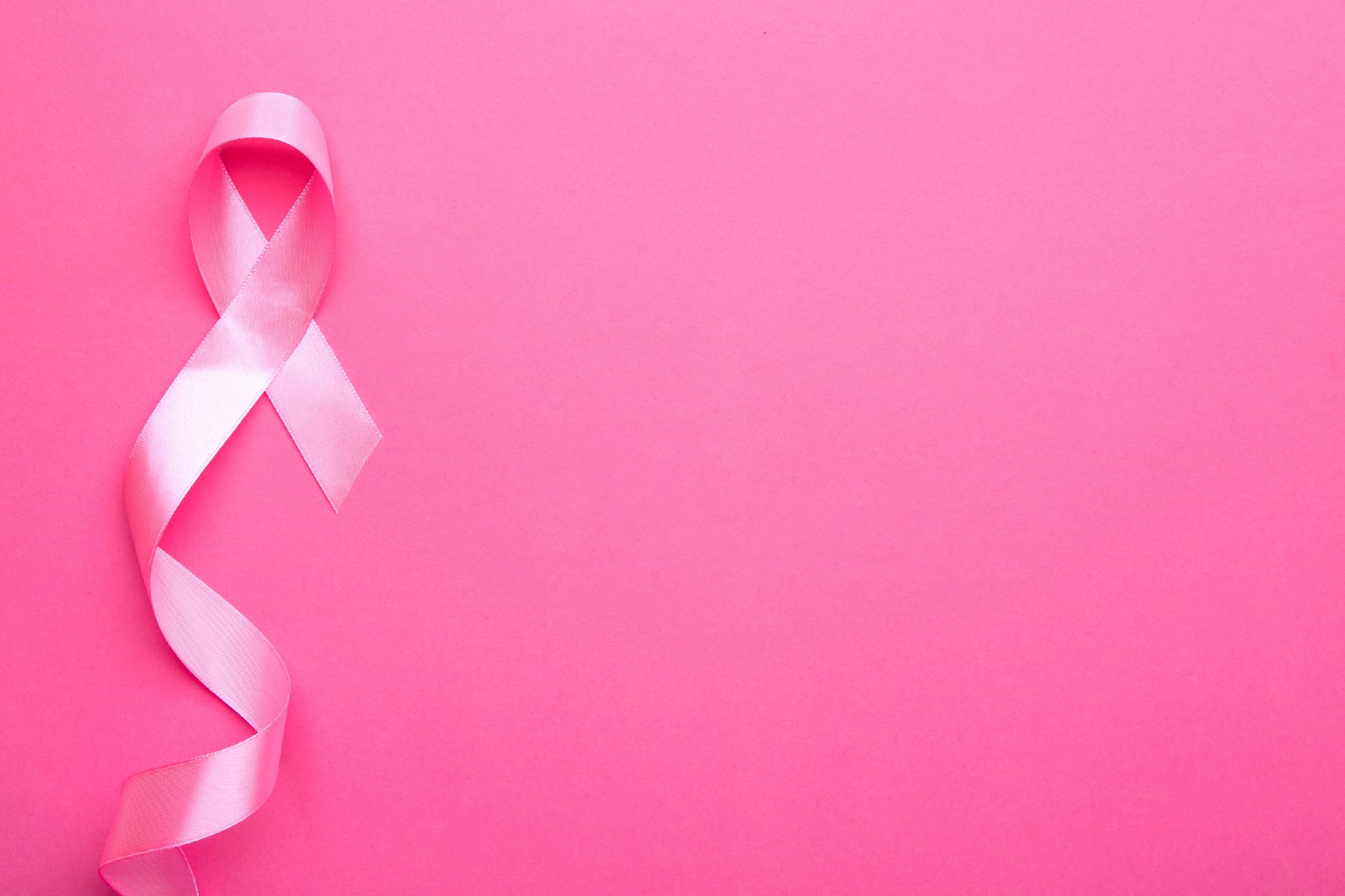 OCTOBER
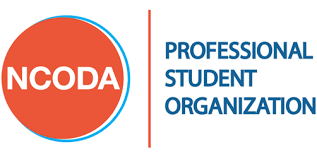 BREAST
CANCER
AWARENESS MONTH
NCODA Presents:
Pic A Fight Against Breast Cancer!
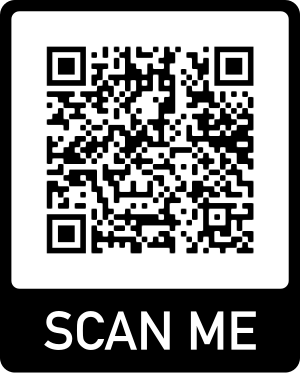 JOIN US OCTOBER 10TH-14TH  FOR PICTURE AND WRISTBAND FOR $5
QUESTIONS? 
CONTACT CMPARKS0719@EMAIL.CAMPBELL.EDU